CARDÁPIO SEMANAL – LUIZ GABRIEL SAMPAIO
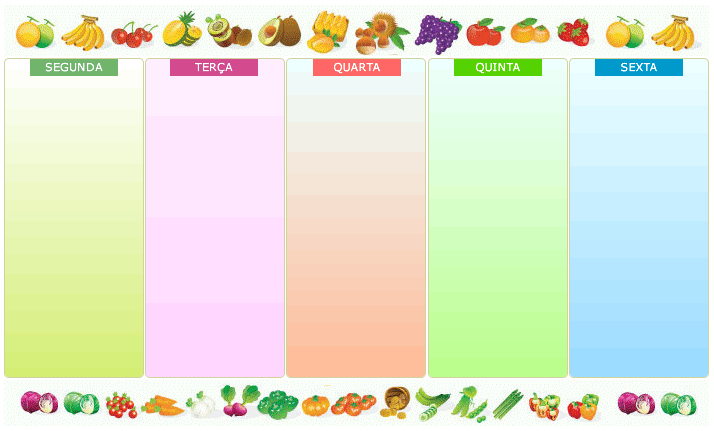 PÃO COM MANTEIGA OU REQUEIJÃO 
+ CHÁ 

ARROZ, FEIJÃO,
ESTROGONOFFE DE CARNE OU FRANGO OU 
ARROZ, CARNE OU FRANGO AO MOLHO E SALADA

FRUTA

SOPA DE MACARRÃO COM LEGUMES, CARNE OU FRANGO
PÃO COM MANTEIGA OU REQUEIJÃO 
+ CHÁ 



ARROZ, FEIJÃO, 
OVO MEXIDO OU OMELETE E SALADA 


FRUTA


SOPA DE FEIJÃO COM LEGUMES, CARNE OU FRANGO
BOLACHA DOCE OU ROSQUINHA
+ LEITE COM CHOCOLATE EM PÓ

ARROZ, FEIJÃO, CARNE OU FRANGO OU PORCO E SALADA

FRUTA


PÃO FRANCÊS COM CARNE MOIDA OU REQUEJÃO OU MANTEIGA E SUCO NATURAL
PÃO COM MANTEIGA OU REQUEIJÃO 
+ CHÁ

ARROZ, FEIJÃO, CARNE OU FRANGO OU PORCO COM BATATA OU MANDIOCA AO MOLHO E SALADA

FRUTA



IOGURTE + PIPOCA OU POLVILHO
PÃO COM MANTEIGA OU REQUEIJÃO 
+ 
LEITE COM CHOCOLATE EM PÓ

ARROZ, FEIJÃO, CARNE OU FRANGO OU PORCO, LEGUMES E SALADA 

FRUTA

BOLO DE CHOCOLATE OU CENOURA OU FUBÁ COM CHÁ OU SUCO